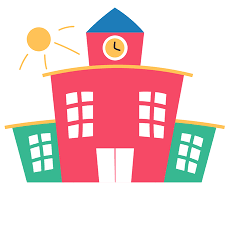 ქალაქ თბილისის 186-ე საჯარო სკოლა
პედაგოგი - რიტა შუბითიძე
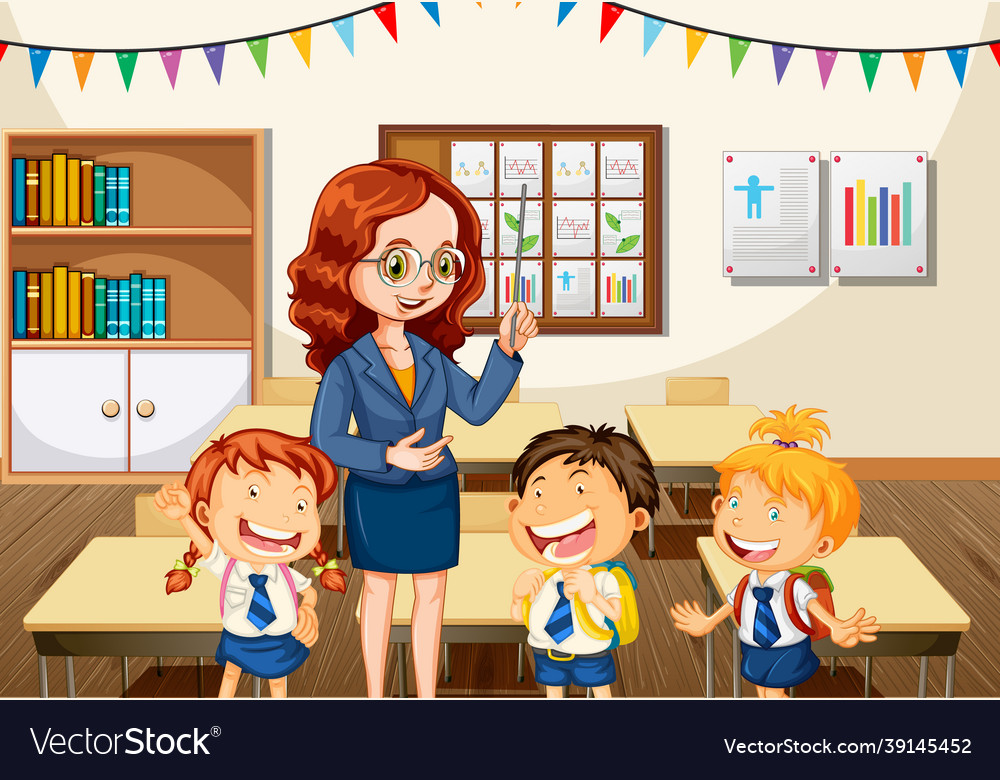 გავიხსენოთ ,,ბ“ ასო-ბგერაზე დაწყებული სიტყვები და შევადგინოთ წინადადებები:
ბალი
ბაგა ბაღი
სიტყვის სკივრი
ხოხობი            გუბე
ნაბადი
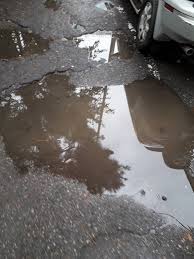 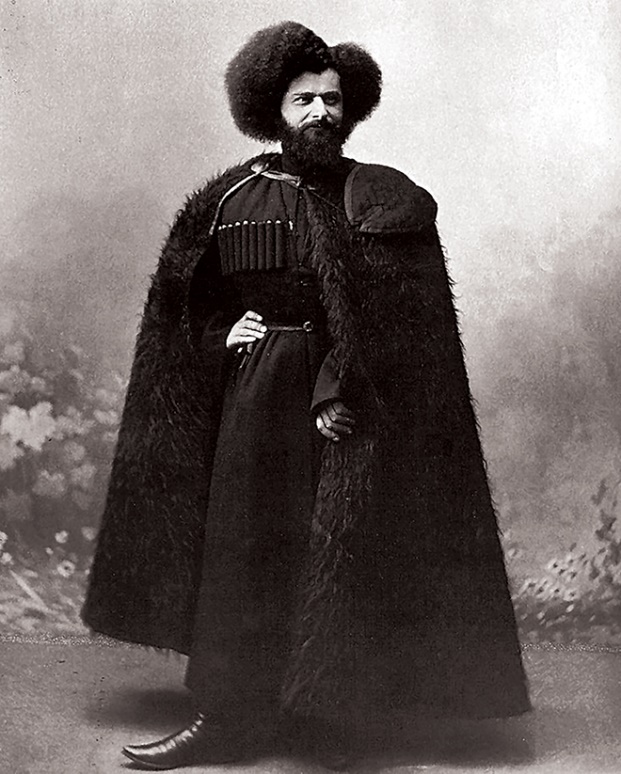 სიტყვის სკივრი
ბუქნა
ბუხარი
სიტყვის სკივრი
ძერა
ბულბული
ავაწყოთ მარცვლები
ბ
ა
ბ
ო
ბ
ე
ბ
უ
ბ
ბ
წავიკითხოთ მარცვლები:
ბა    აბ      ბაბ     ბაბა     
ბე    ებ      ბებ     ბებე  
ბი    იბ     ბიბ     ბიბი  
ბო   ობ     ბობ     ბობო 
ბუ   უბ     ბუბ     ბუბუ
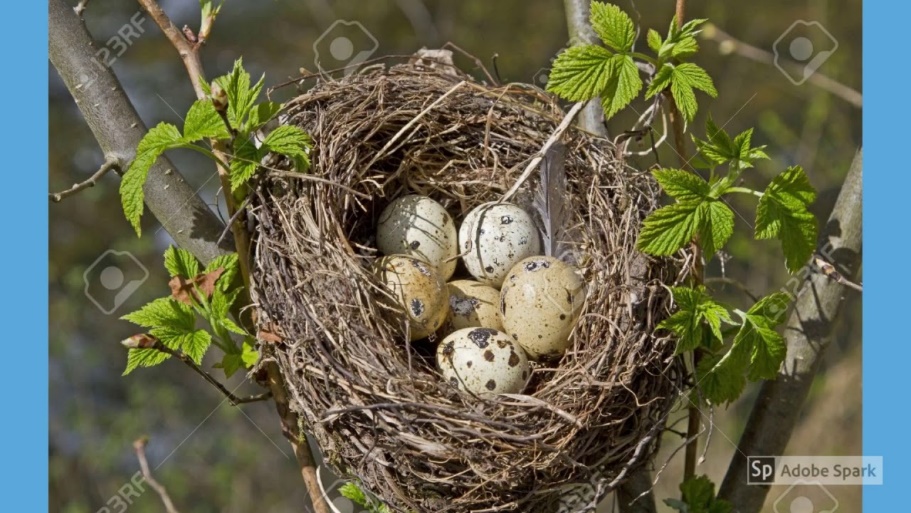 ბუდე
            ბუ  დე
          ბ   უ   დ   ე
                   ბ
წავიკითხოთ:
ბე-ბი-ა. ბა-გა. გუ-ბე. ლო-ბი-ო. გა-ლო-ბა. 
ნა-ბა-დი. ხო-ხო-ბი.
წაიკითხეთ:
ბუ-ხა-რი. ბღა-ვი-ლი. 
ბუჩ-ქი. ბუქ-ნა. 
ბულ-ბუ-ლი.
წავიკითხოთ:
ობობა ქსელს აბამს.
დიდი გუბე დადგა.
ბულბული მშვენივრად გალობს.
წავიკითხოთ წინადადებები:
ძერა დიდი ფრინველია.
ბაღში ბევრი ხეხილი გვიდგას.
ტექსტში მოძებნეთ
,,ბ“ასოზე დაწყებული სიტყვები;
სიტყვები, რომლებშიც შუაშია ,,ბ“ ასო.
სიტყვები, რომლებშიც არის ორი ,,ბ“.
ამოიკითხეთ ტექსტიდან
ორსიტყვიანი წინადადება;
სამსიტყვიანი წინადადება;
ოთხსიტყვიანი წინადადება.
უპასუხეთ კითხვებს
ობობა რას შვრება?
როგორი გუბე დადგა?
ბულბული როგორ გალობს?
ძერა როგორი ფრინველია?
ბაღში რა გვიდგას?
შევადგინოთ სიტყვები:
აგა
არი
ბ
ედი
ზა
უდე
შევადგინოთ სიტყვები
დე
ნა
ბა
ლი
ბი
ბე
გამოიცანით გამოტოვებული ასო:
ლო? იო
ნა ?ადი
?უხარი
გუ? ე
ააწყვეთ წინადადება:
გვიდგას
ხეხილი
ბევრი
ბაღში
მშვენივრად
ბულბული
გალობს
ვისწავლოთ გამოცანები:
ბუმბულზე რბილი, შაქარზე ტკბილი.
აბლი ბაბლი, ოქროს ტახტი, მზით ავიღე, მთვარით დავდგი.

                  ძილი    ყინული
წავიკითხოთ ანდაზა:
შორიდან მოუარე, შინ მშვიდობით მიდი.
დავისწავლოთ გამოცანა:
ბეწვიანი ბეწვიანს ეჯახება.
     


                        წამწამები
წარმატებებს გისურვებთ!